Seven Spools of Thread 2.4.2
Genre: Fable-  a short story that teaches a moral.
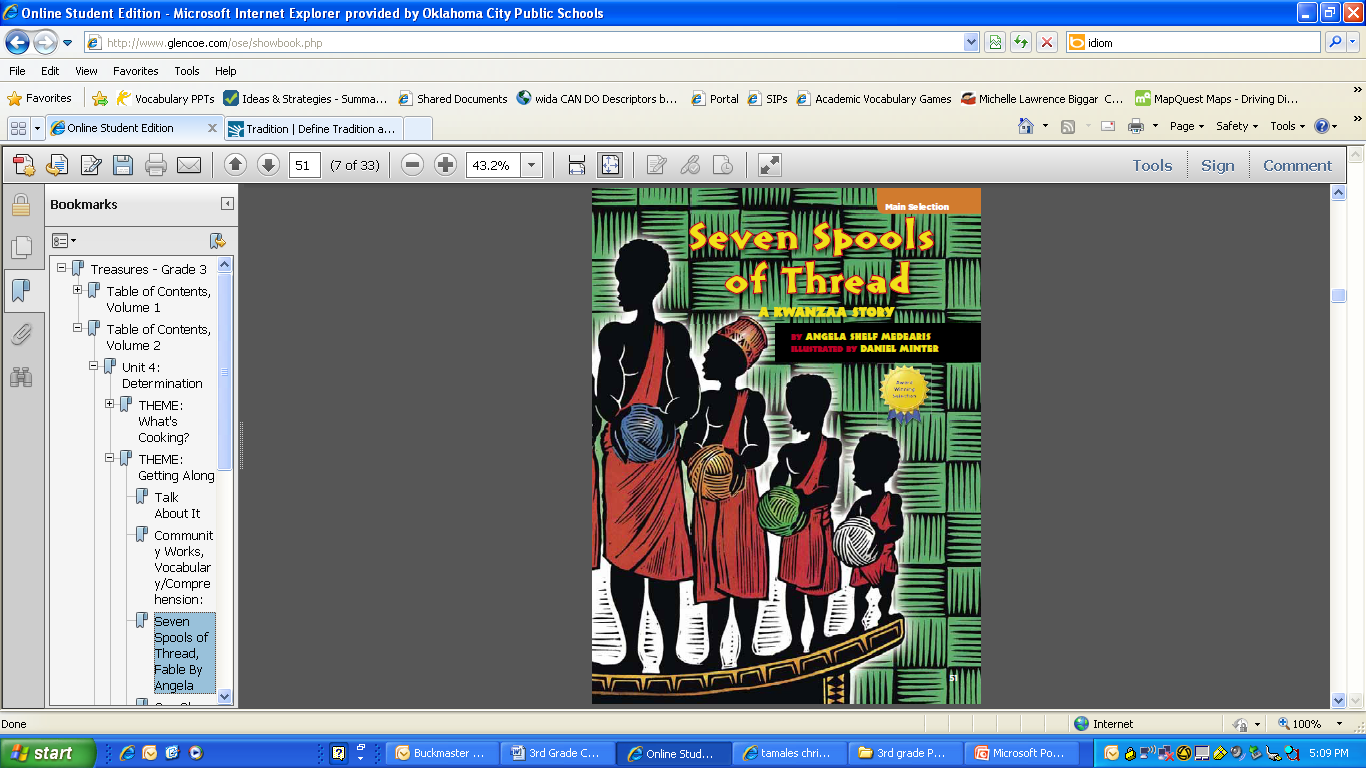 Spools  of thread
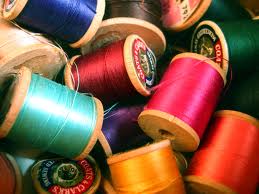 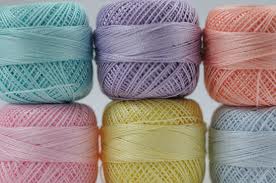 1.Beamed
Shine (about light or sunshine)
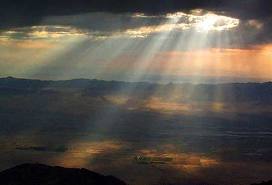 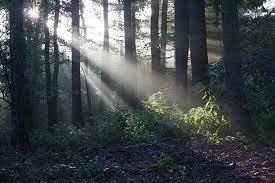 2. Beam (beaming smile)
Smile  happily
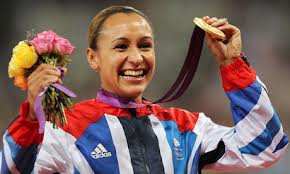 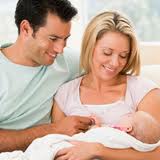 Beam (noun)
A long piece of metal, wood, stone used for support
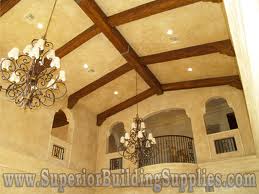 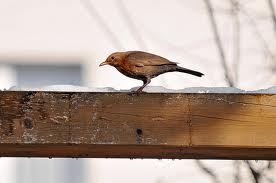 Argued
Try to prove you are right when another person disagrees with you
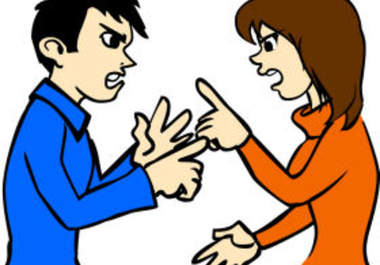 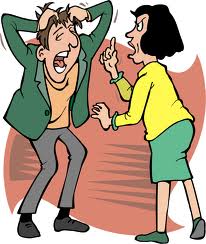 Possessions
Things that you own, your property
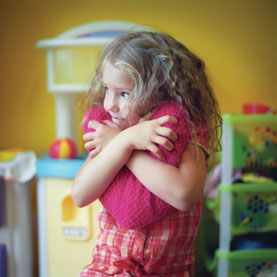 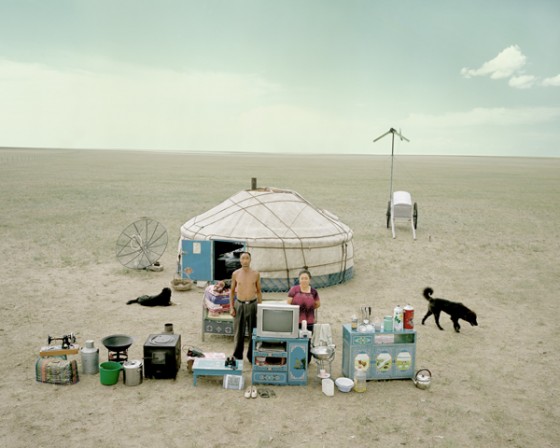 Mahogany  wood
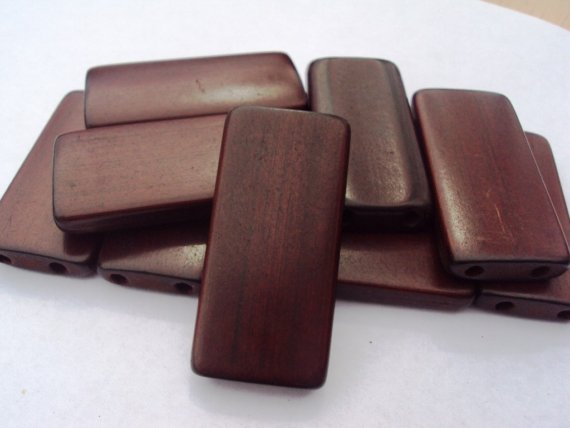 Fabric
Cloth
Bolt of fabric
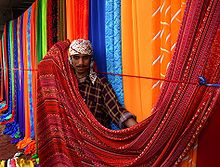 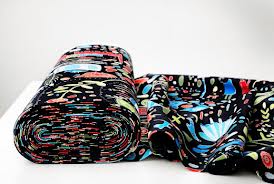 Purchased
Buy (bought)
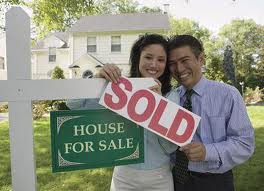 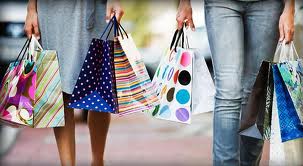 Quarrelling
Arguing, fighting
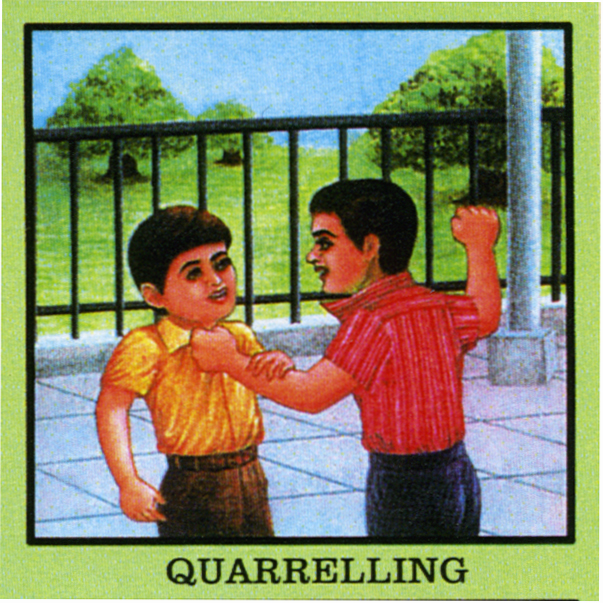 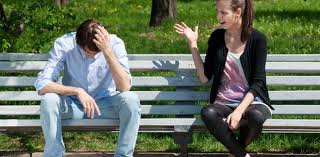 disappointment
Feeling sad because you didn’t get something you wanted
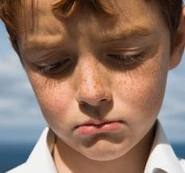 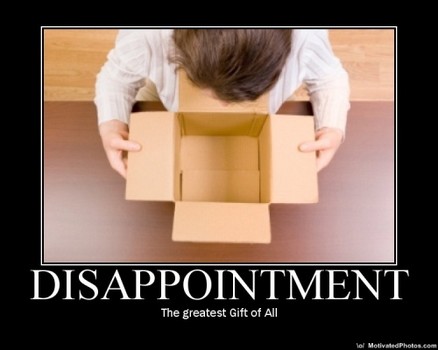 Starve
To feel very hungry
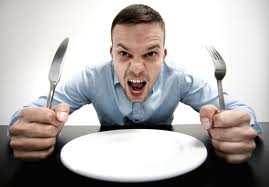 Greedy
Someone who always wants more and more (food, things, money) and doesn’t want to share
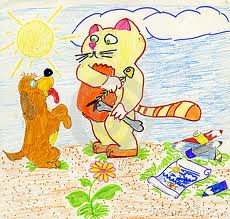 Inheritance
Money or property you get after your family member dies
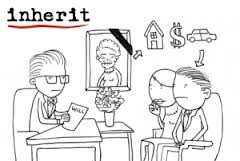 Beggars
A person begging for money on the street
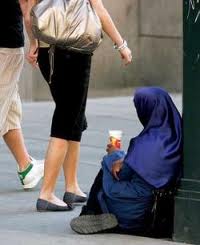 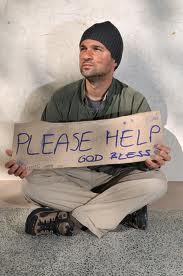 Loom
A machine for weaving fabric
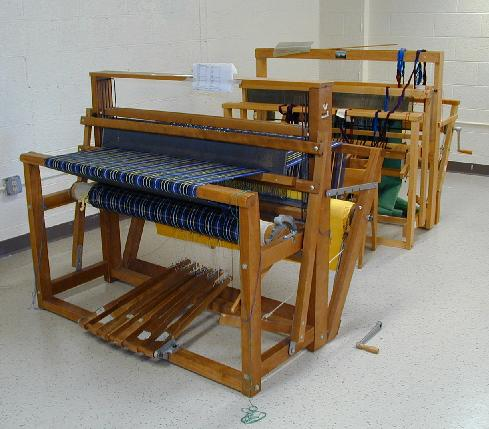 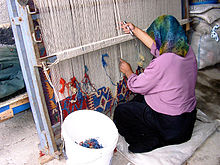 Multi-colored
Having many colors
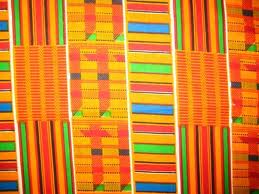 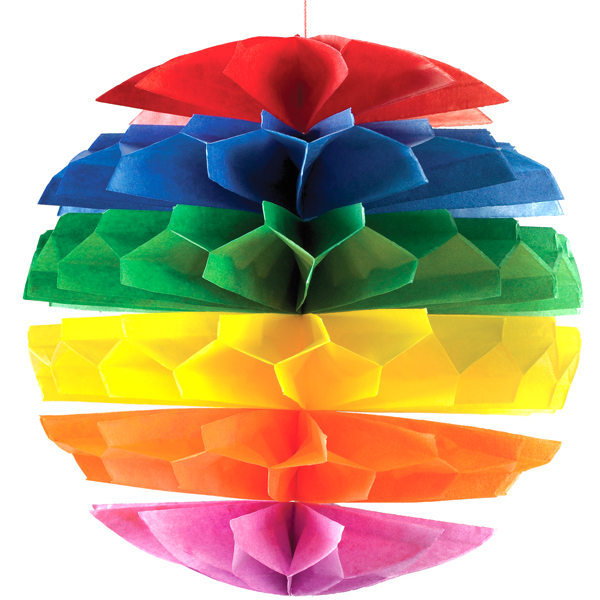 Prosper
To be successful in making money and earning things
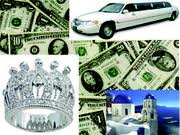